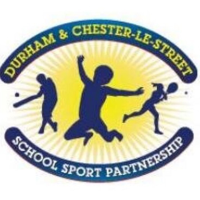 Durham & Chester-Le-Street School Sport Partnership 
Infant Agility Cards
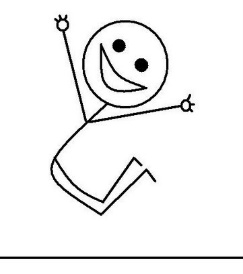 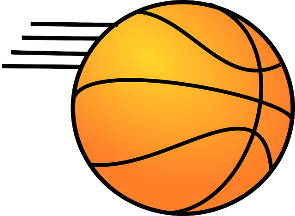 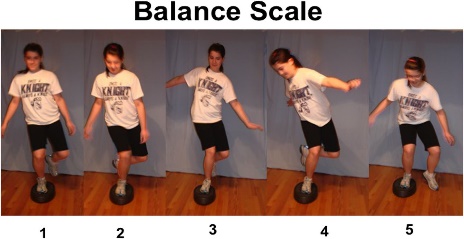 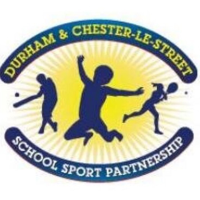 Durham & Chester-Le-Street School Sport Partnership 
Infant Agility Cards
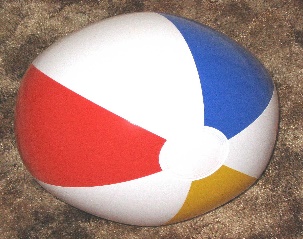 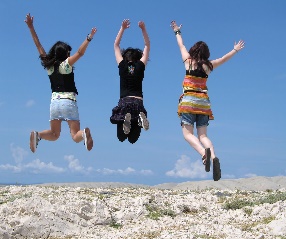 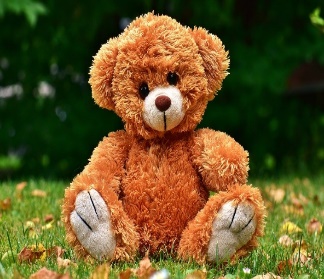 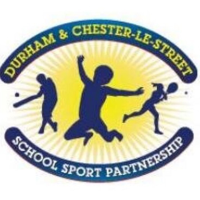 Durham & Chester-Le-Street School Sport Partnership 
Infant Agility Cards
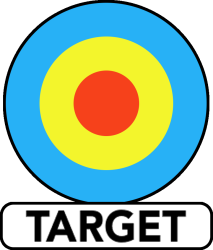 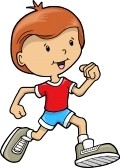